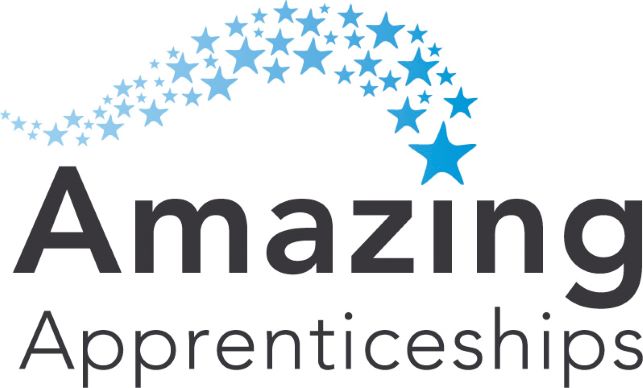 Time for Change:
Youth Matters
23rd February 2021
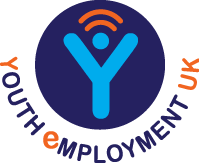 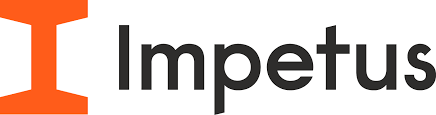 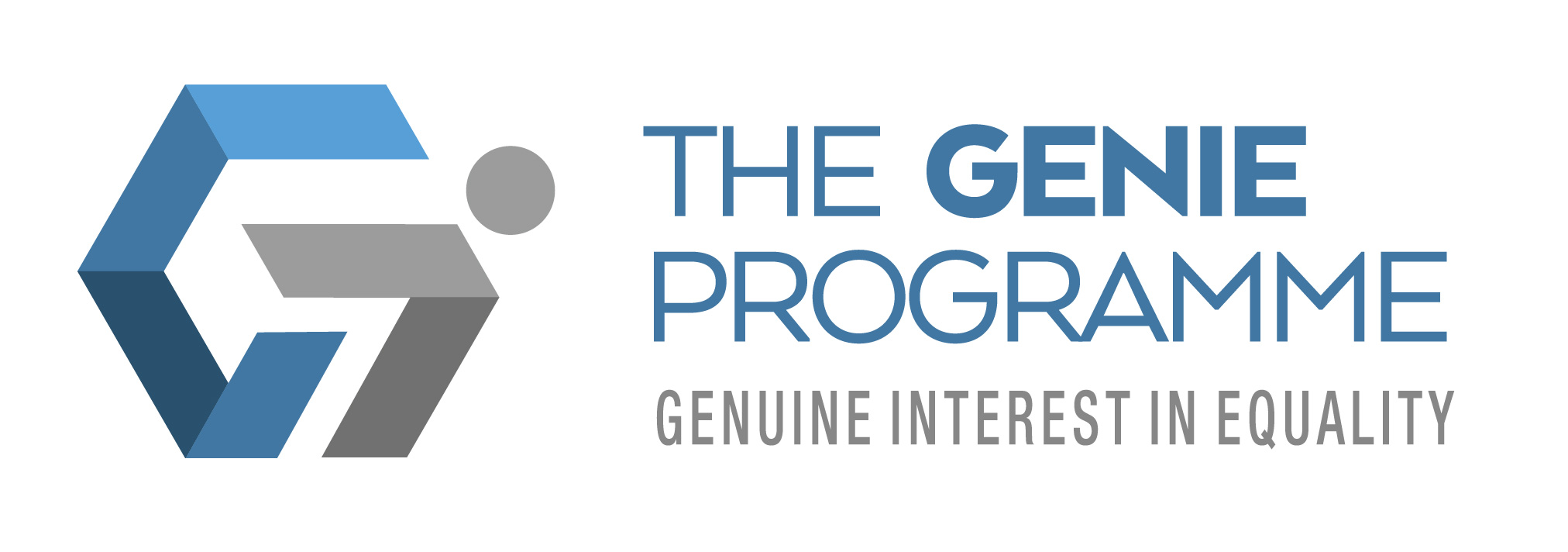 [Speaker Notes: Good afternoon

My name is Anna Morrison, Founder and Director of Amazing Apprenticeships

More about me…..

Social Mobility is something that I, and the team at Amazing Apprenticeships, are really passionate about.

I have been working with young people in schools and through local communities for more than 20 years and have witnessed first hand the life-changing positive effects of apprenticeships for individuals and their families.

We are fairly uniquely placed as an organisation. As well as working extensively with schools, teachers, parents, carers and young people,  we also work with many high-profile employers and smaller businesses – just like ours. We engage with Local Authorities and Local Enterprise Partnerships, policy makers, researchers, training providers and countless other national and international organisations around the apprenticeships and vocational education agenda.

I feel really passionately that we could all be doing more to help our most vulnerable and disadvantaged young people and adults to access, secure and progress through apprenticeships. And so today is the start of a series of events and activities that we will be leading with key partners, such as The Sutton Trust and Social Mobility Commission to bring people together to discuss this important topic. 

We want to help to raise awareness of the issues and challenges and to inspire people to work together to find solutions.]
Housekeeping
Today’s webinar is being recorded
Please keep cameras switched off and remain muted
The chat can be used to submit questions
www.amazingapprenticeships.com
Time for Change webinar series
Workshop 1: 	Social Mobility in Apprenticeships					Sutton Trust & Social Mobility Commission
Workshop 2: 	Apprenticeships for All					The Open University & Disability Rights UK
Workshop 3: 	Mental Health Matters					Gen. Healthy Minds
Workshop 4:	Youth Matters					Impetus & Youth Employment UK
Workshop 5:	Monday 15th March					Overcoming barriers – hear from apprentices
www.amazingapprenticeships.com
[Speaker Notes: Housekeeping

Cameras off / stay on mute
Use chat
Recording

Introduce speakers

Some questions submitted before the conferenceAny additional questions add to chat and if we don’t answer today, will follow up
SMC
What more could we do to show small employers the importance of social mobility and the role they can play?
Sutton Trust
What more could training providers do to influence the recruitment decisions of employers to be more mindful of social mobility?]
Get involved…
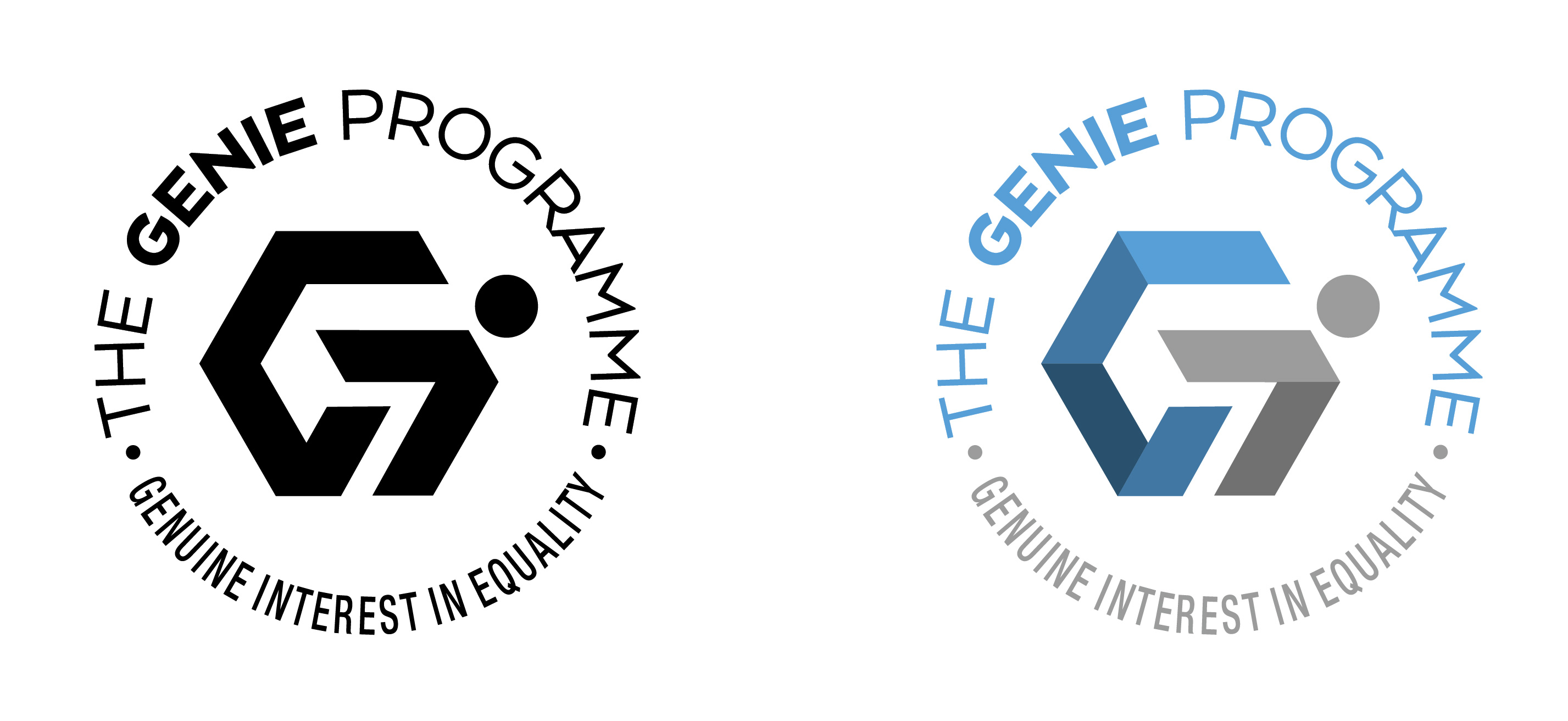 www.amazingapprenticeships.com/genie
www.amazingapprenticeships.com
[Speaker Notes: Housekeeping

Cameras off / stay on mute
Use chat
Recording

Introduce speakers

Some questions submitted before the conferenceAny additional questions add to chat and if we don’t answer today, will follow up
SMC
What more could we do to show small employers the importance of social mobility and the role they can play?
Sutton Trust
What more could training providers do to influence the recruitment decisions of employers to be more mindful of social mobility?]
Today’s workshop
Welcome & housekeeping
Sam Windett, Director of Policy, Impetus
LJ Rawlings, Founder and CEO of YEUK
Q&A
Next steps
www.amazingapprenticeships.com
YOUTH EMPLOYMENT UK
Youth Voice
The experiences and challenges facing young people
Who we are
Experts in youth employment
Our core aims :
Giving young people a voice on the youth employment issues that affect them
Support young people on their journey to employment with a range of skills and careers support 
Support organisations to develop and be recognised for their youth friendly employment practice and connecting young people to those Youth Friendly Employers
Providing expert insight across all youth employment policy areas
Youth Employment UK is a not-for-profit social enterprise actively tackling  youth unemployment. 
As a youth-led organisation we are pretty unique,  our expertise, services and advice is centred around what young people tell us they are experiencing, what they want and need. 
We understand the root causes of youth unemployment, what works and what doesn't.
What young people tell us
Since 2012 young people have been sharing their views, experiences and challenges of their journey to work with Youth Employment UK. 

Repeatedly we have heard that:

Young people do not feel prepared for the world of work, they do not know what skills employers are looking for or what careers and pathways exist
Young people do not feel that employers are particularly youth friendly, or that they will be able to find good quality work where they live
Young people face additional barriers such as metal health, anxiety, socio-economic status,  discrimination 

Covid 19 has amplified all of these challenges and widened the inequality gaps.
Systemic Challenges
Labour market - job creation, economic confidence, new economies, industry 4.0 

Employer perceptions of young people - lack of employability skills, attitudes and work experience, skills mismatch

Quality of work - young people often find themselves in low paid, precarious work, last in first out

Discrimination - gender, race and ethnicity, social class, disability

Regional variances

Social Mobility - lack of social, economic or cultural capital

Education, training and access to information

Fall out from 2008
Youth Voice Census 2020
What have young people been telling us?


Information inequality
Young people are not being prepared
Barriers to employment
Mental health
Location
Lack of jobs
Disability
Lack of work experience
Social status
Discrimination

Link to Census
% of respondents who had never had discussions: 
55% starting a business 
77% accessing Jobcentre provision 
76% traineeships

Only 33% of the young people who had spent time as NEET told us that they would access the JobCentre
Young people consistently tell us that they need one-to-one support
It needs to be personalised
Impact of Covid-19 on young people
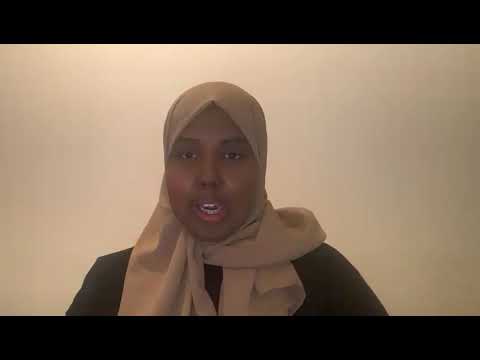 Saida
Impact of Covid-19 on young people
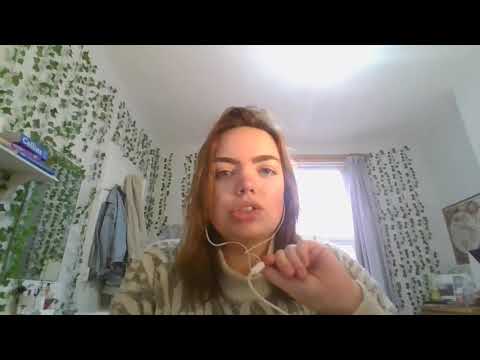 Cerys
Impact of Covid-19 on young people
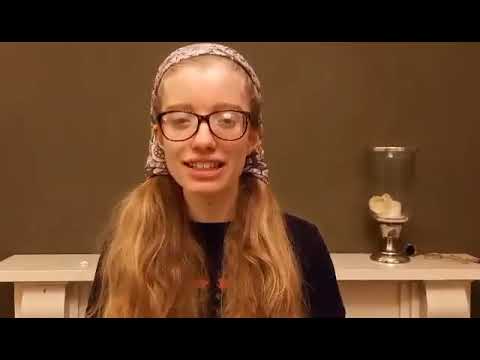 Ella
Impact of Covid-19 on young people
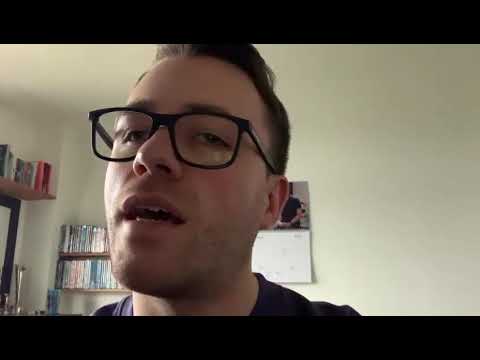 Harvey
Youth Voice
Youth Voice Census
Youth Ambassadors
APPG for Youth Employment
Youth Employment Group - Youth Voice Forum
Roundtables
Policy Submissions
Consultations
Co-Design of services
Youth Voice - getting it right
Ensure it is not tokenism - you have to listen and act
Bring young people into the earliest stages to co-design and lead
Invest the proper time and resource and be prepared for some challenges
Get feedback along the way and at the end, learn, adapt
Bring in expert guidance and support
The Careers Hub
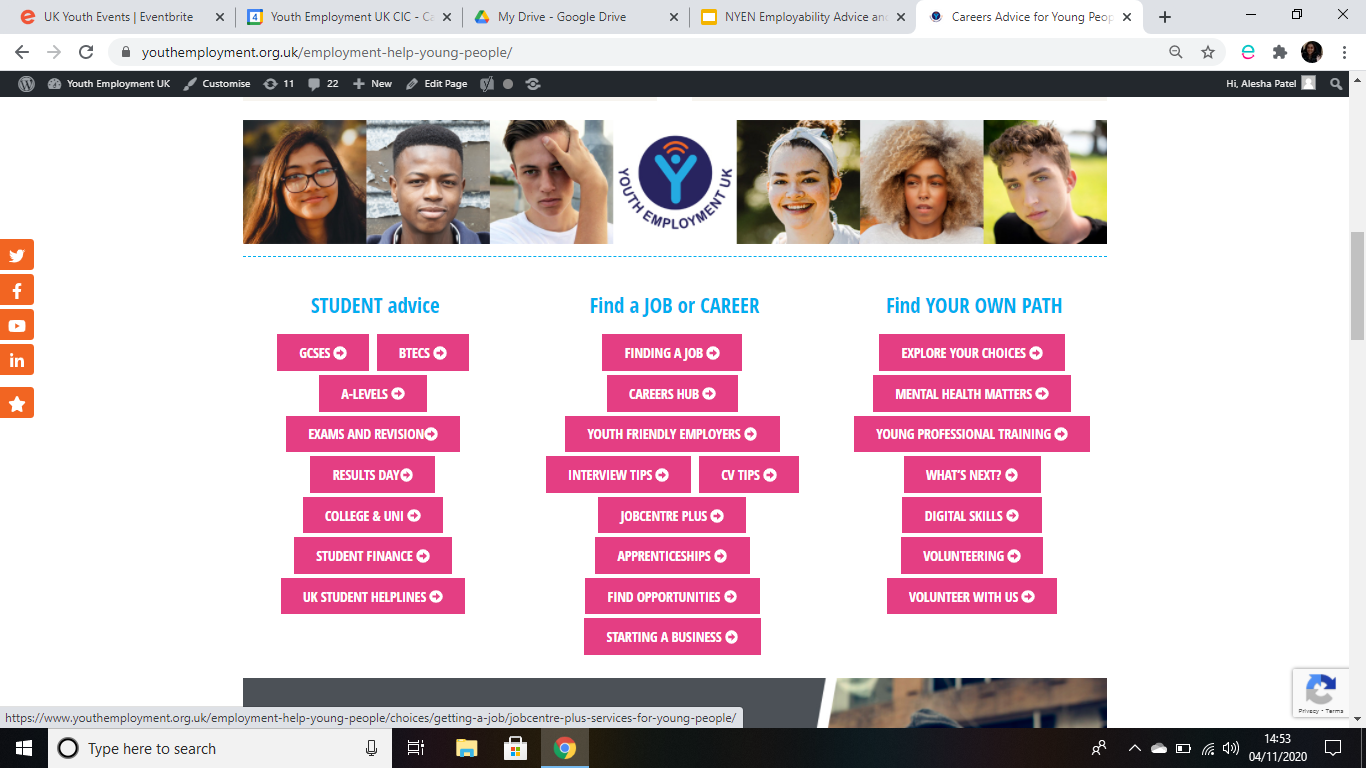 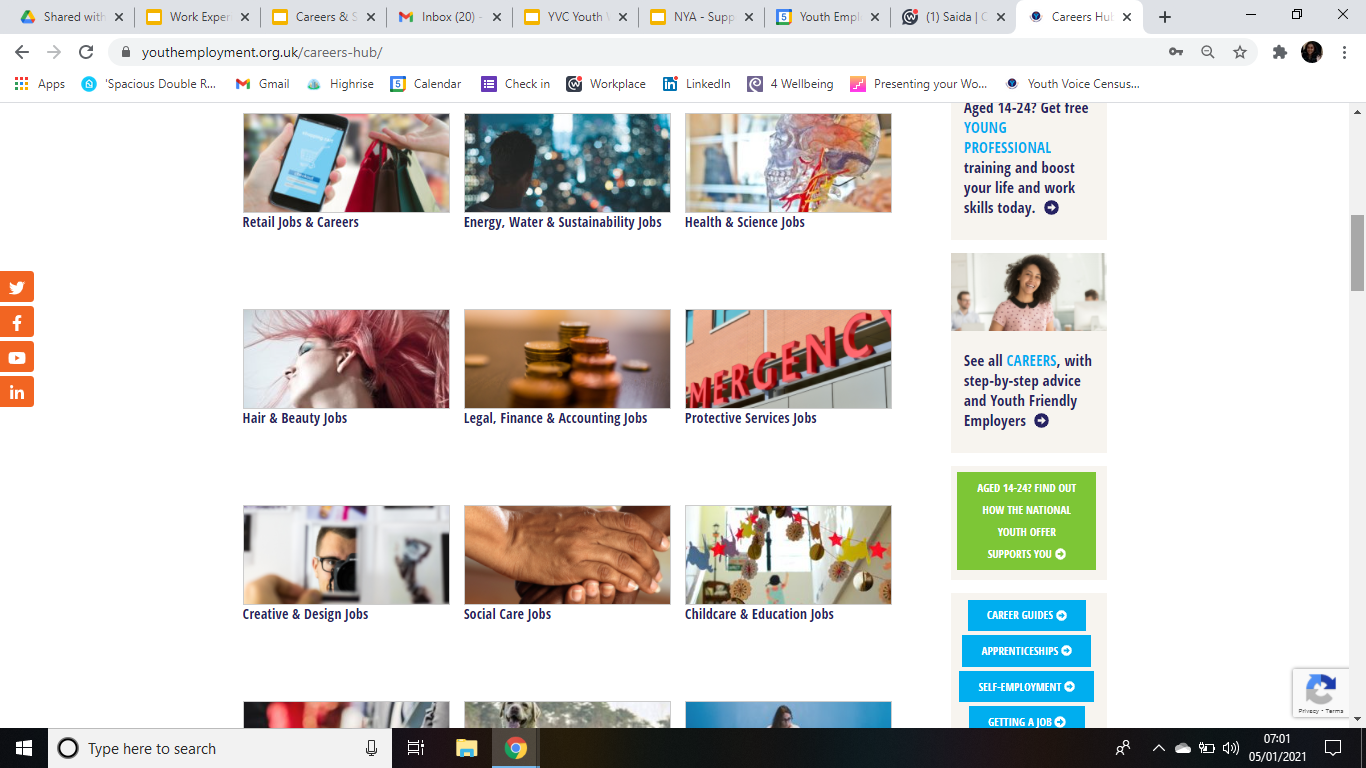 The Careers Hub is packed with impartial and inspirational information for 14-24 year olds, covering everything from education to employment, with additional support around mental health and wellbeing, digital skills, entrepreneurship, volunteering and more. Updated daily & no login required young people can access quality information wherever and whenever they need it.
Young Professional - The journey
The Young Professional supports young people aged 14-24 at the different stages of their lives.

The Young Professional - Explore Programme provides support, learning and inspiration to young people who are still in education and/or just beginning to think about their futures and the choices and opportunities ahead of them

The Young Professional - Journey to Work provides a programme of support to young people who are further on in their journey, supporting those who are preparing for work, looking for work or in their first roles and keen to continue their personal and professional development
Young people can share their journey progress with their teacher, employer, work coach or other trusted adult.  
In addition to the virtual learning platform young people will have access to their own personalized dashboard where they can create a virtual CV, capture their reflections, save opportunities, favourite content and so much more!
Virtual Work Experience
Work Experience plays a vital role in helping young people to feel more confident about their skills and understanding of the world of work.

In partnership with some of our Youth Friendly Employers we have created virtual work experience programmes.

Introduction to the World of Work - this video and accompanying workbook introduces young people to the world of work, the careers and types of roles that exist and helps them to learn where they can start on their journey to work

Introductions to key sectors - do any of us really understand how big and exciting different sectors are in the UK, what businesses operate in them and all of the career opportunities available? These short videos take us inside some of the biggest sectors in the UK

Introduction to Youth Friendly Employers - take virtual tours of some of our Youth Friendly Employers to see what careers are available and what happens behind the scenes
Access our virtual work experience programmes through the Young Professional or as a standalone activity in the Careers Hub & Careers Education pages
Before you go...
Links to resources
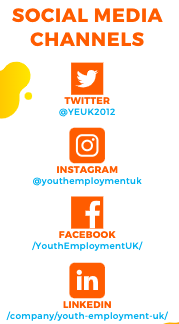 Website: www.youthemployment.org.uk

Email: info@youthemployment.org.uk
February 2021
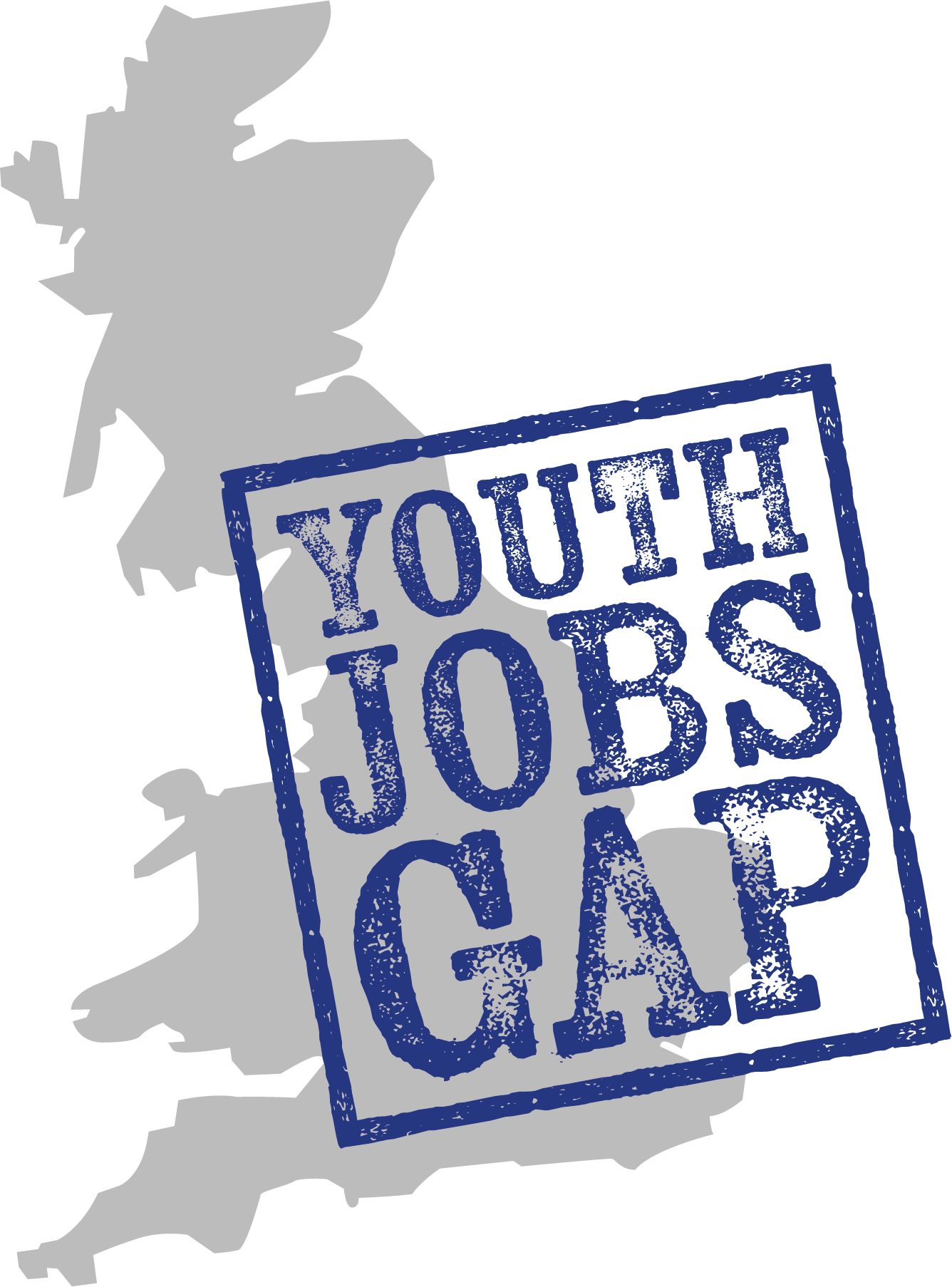 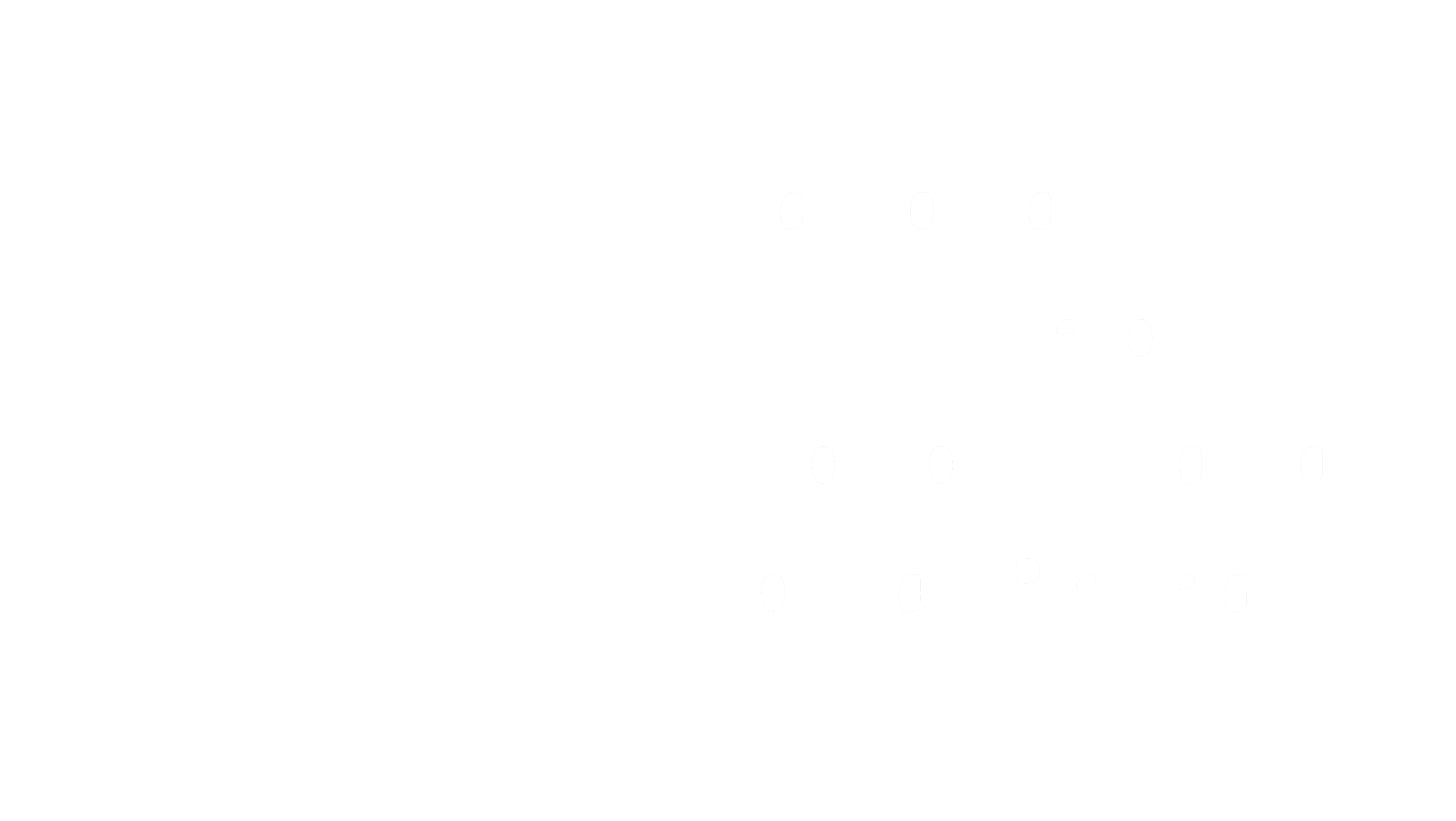 The employment prospects of young people from disadvantaged backgrounds
Impetus and Youth Employment
Impetus transforms the lives of young people from disadvantaged backgrounds by ensuring they get the right support to succeed in school, in work and in life

Impetus’ Youth Jobs Gap research established the Employment Gap between young people from disadvantaged backgrounds and their better off peers.
The landscape
Over 700,000 young people were out of education, employment and training before the crisis hit.

Young people who spend long periods of time unemployed go on to earn less, have worse health and are more likely to be unemployed in the future.

Are young people from disadvantaged backgrounds more likely to be NEET? - LEO data
15
Young people from disadvantaged backgrounds are twice as likely to be NEET as their better-off peers
Disadvantage vs non-disadvantage NEET rate for young people, by cohort, at March 2017
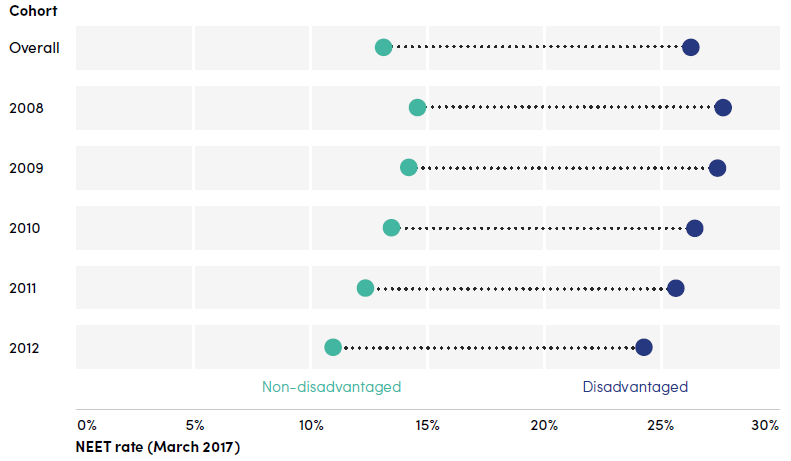 7
The Employment Gap is consistent over time
Disadvantage vs non-disadvantage NEET rate for young people, quarterly from March 2010 to March 2017
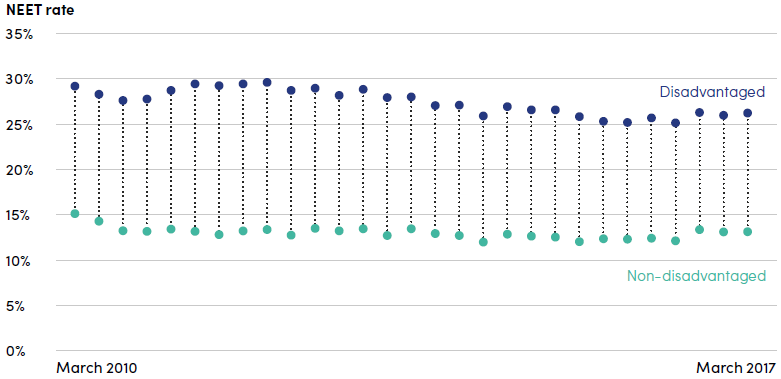 8
Better qualified young people less likely to be NEET
Source: Impetus Youth Jobs Gap: Establishing the Employment Gap
NEET rate (March 2017)











                      < Level 2 		      Level 2                        Level 3+
			Highest level of qualification at age 18
2
Disadvantaged young people are 50% more likely to be NEET after controlling for qualifications
Source: Impetus Youth Jobs Gap: Establishing the Employment Gap
NEET rate (March 2017)











                    < Level 2 		    Level 2                        Level 3+
			Highest level of qualification at age 18
3
NEET rates vary enormously within regions        (case study: West Midlands)
NEET rate for 21 year olds, by local authority area, at March 2017
National figure
Solihull
Warwickshire				Sandwell
West Midlands local authorities
NEET rate
4
NEET rates vary enormously within regions        (case study: West Midlands)
NEET rate for 21 year olds, by local authority area, at March 2017
National figure
Solihull 			Sandwell
West Midlands Combined Authority local authorities
NEET rate
5
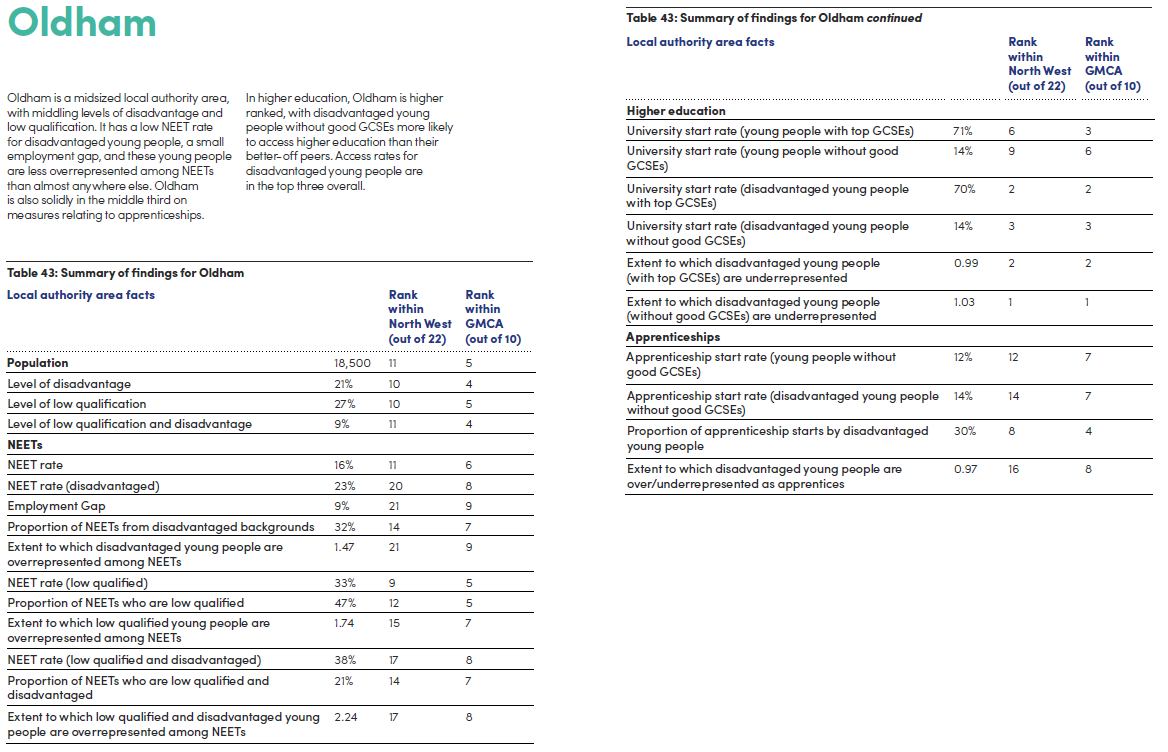 7
Most NEET young people have been NEET for 12 months
Percentage of young people NEET for 3 months to September 2016: 16%
Percentage of young people NEET for 12 months to September 2016: 12%
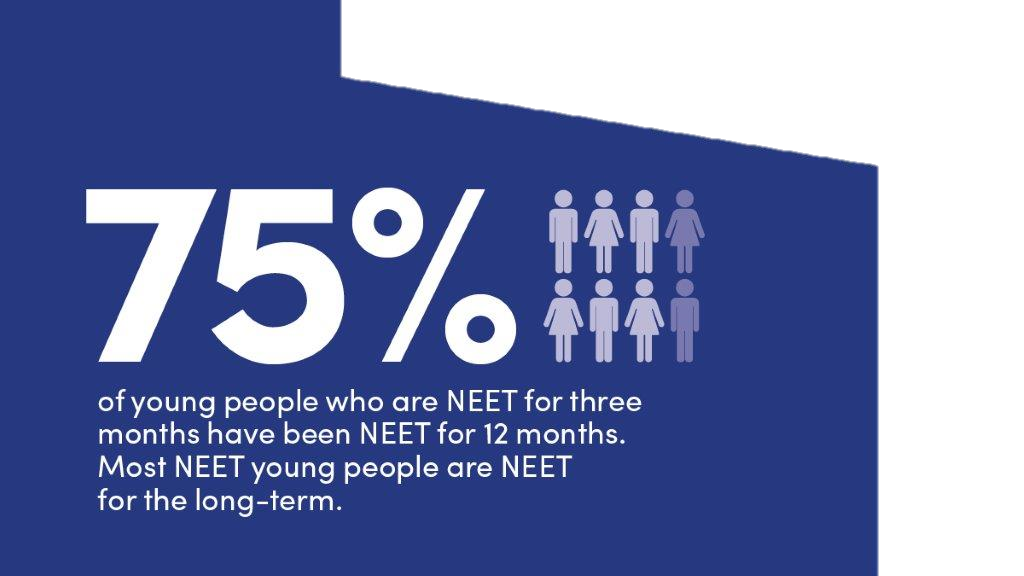 8
Implications – we need to look at…
Preventing young people becoming NEET


Supporting young people to move from NEET to EET quickly


Supporting long-term NEET young people with the biggest barriers
9
The latest support available…
Preventing young people becoming NEET
Young people moving into education – now what?
Supporting young people to move from NEET to EET quickly
JCP - Kickstart, SWAPs, Youth Offer, Youth Hubs
Incentives for Apprenticeships, are they working for this group of young people? Expanded Traineeships 
Supporting long-term NEET young people with the biggest barriers
ESF – UKSPF…? 
Restart (long term unemployed Summer 2021)
‘Opportunity Guarantee’ of a high-quality education, training or employment place
9
More about the Youth Jobs Gap: https://impetus.org.uk/youth-jobs-gap
Please get in touch…
Twitter 		@AnnaMorrisonCBE and @AmazingAppsUK
Email 			Anna@AmazingApprenticeships.com
Website		www.amazingapprenticeships.com 
LinkedIn		linkedin.com/company/amazing-apprenticeships
www.amazingapprenticeships.com
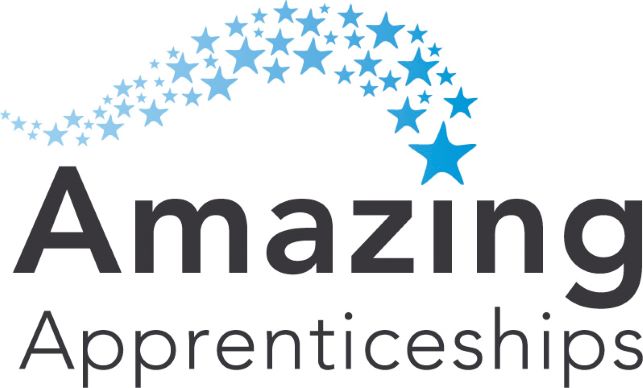 Any questions?
“I WONDERED WHY SOMEBODY DIDN’T DO SOMETHING. THEN I REALISED, I AM SOMEBODY” Unknown
www.amazingapprenticeships.com